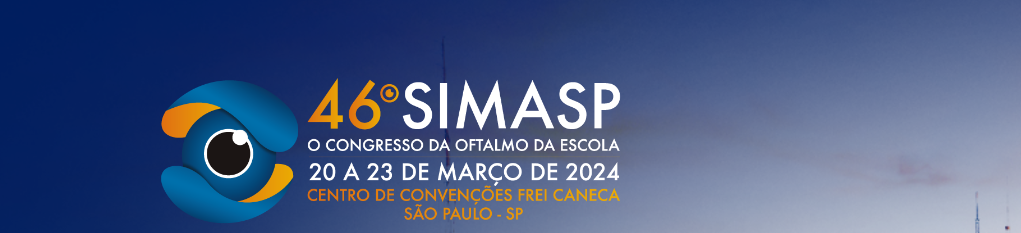 Ceratoconjuntivite flictenular
A ceratoconjuntivite flictenular é uma reação de hipersensibilidade tipo IV a antígenos bacterianos. Tem como etiologias principais estafilococos, tuberculose e clamídia. As flictênulas são caracterizadas como pequenos nódulos rosados no limbo, córnea ou conjuntiva bulbar. Os sintomas envolvem sensação de corpo estranho, lacrimejamento, dor e fotofobia. Geralmente é uma doença de bom prognóstico.
Jaqueline A.  Leão¹; Breno B. Andrade¹; Paula E. I. Gomes¹; Gabriel A. dos Santos; Albert S. H. Wu¹; Daniela M. Tonolli¹; Ana C. A. L. Cavalcanti¹; Ana B. S. Mafaldo¹; Ana F. C. Nassar; Livia M. Alvares ¹ Vagner L. Lima¹.
¹Instituição: Faculdade de Medicina do ABC, Oftalmologia.
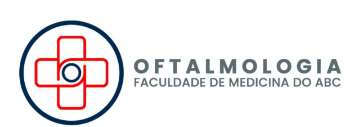 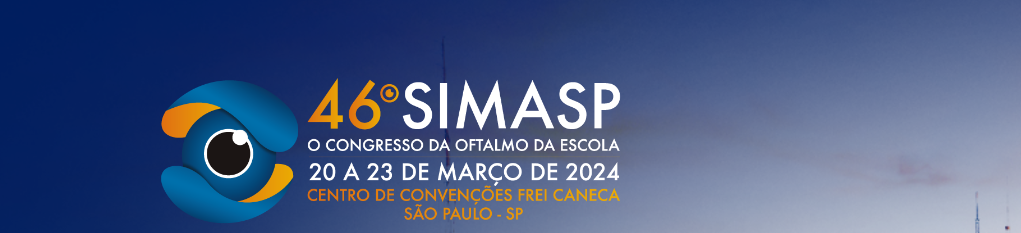 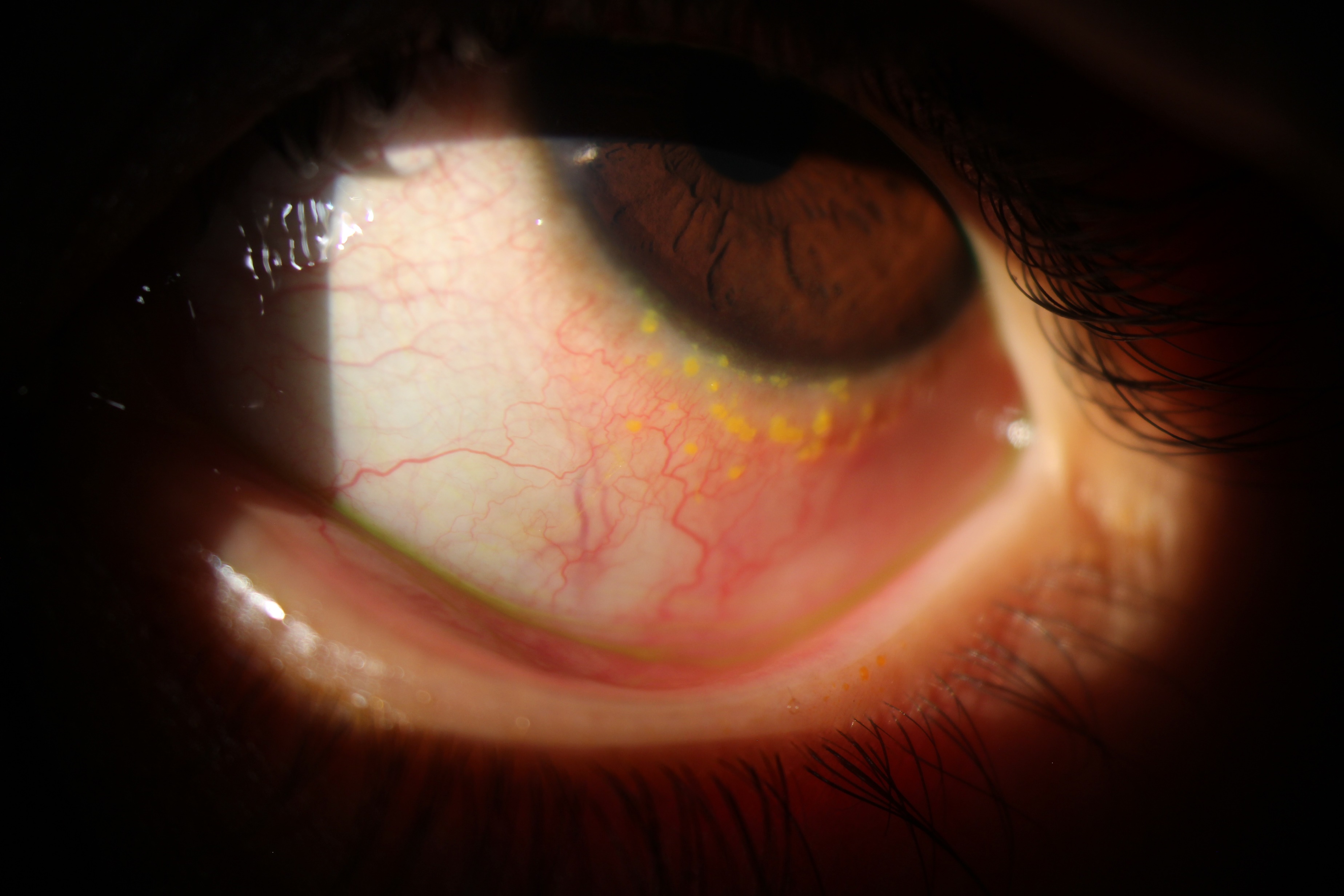